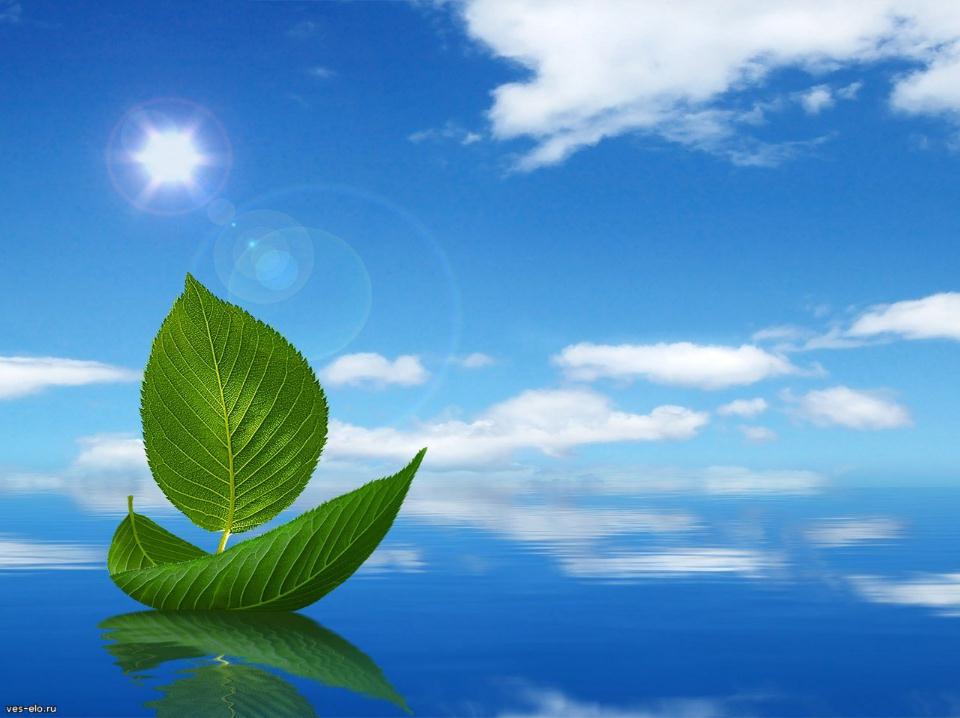 Педагогическая технология-
это продуманная 
во всех деталях модель совместной 
педагогической деятельности по проектированию, организации и проведению учебного процесса
с безусловным обеспечением    комфортных условий для учащихся и учителя.
                                                             ( В. М. Монахов)
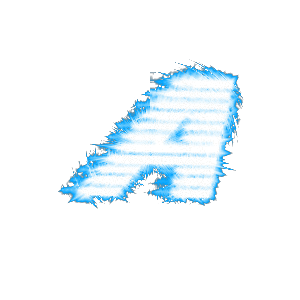 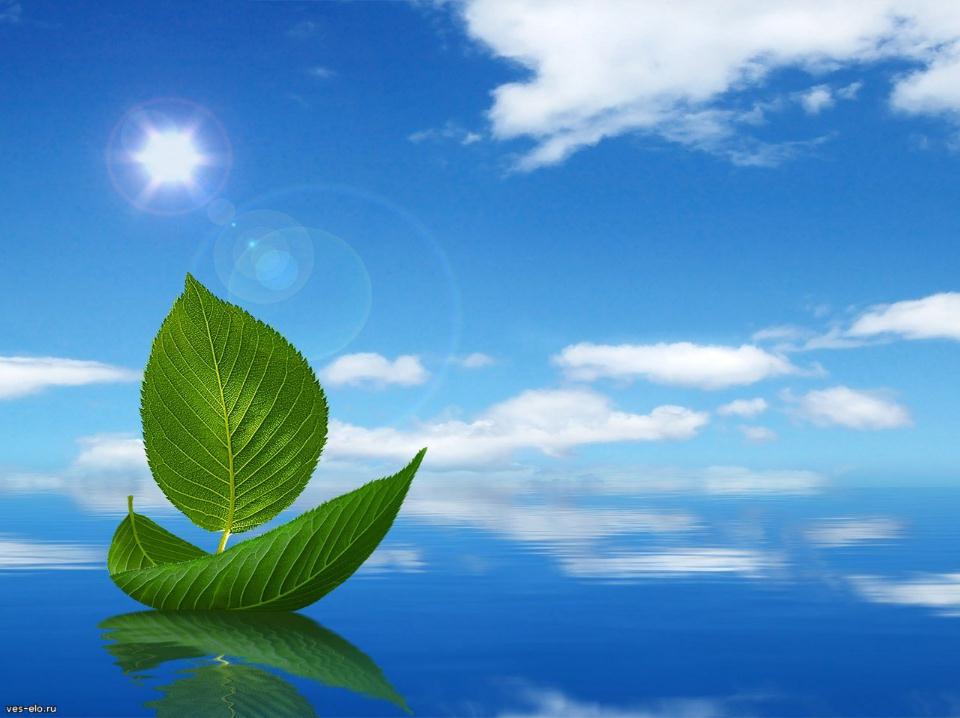 -призовые места на районных и областных конкурсах сочинений, буклетов («Голос ребенка», «Спорт- альтернатива пагубным привычкам»),  проектов («Дети -детям»);
- участие на конкурсах чтецов;
-участие в международном конкурсе «Русский медвежонок»;
участие в театральном конкурсе «Театр 21 века»
мини-проект «Сказочная книга»
интерактивный проект « Неделя европейских языков»
Результаты
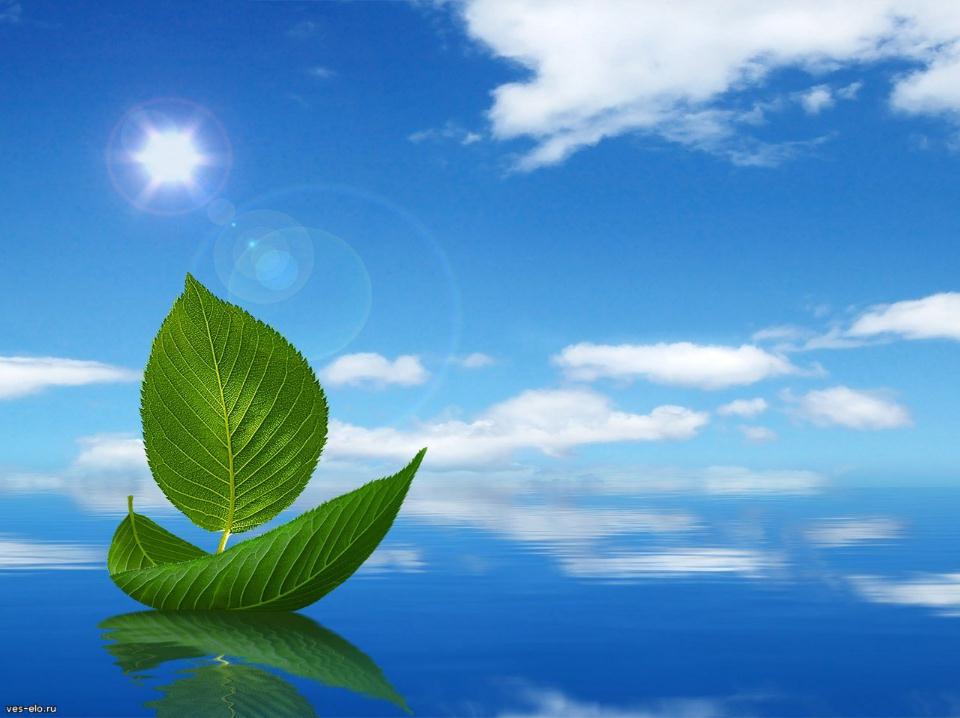 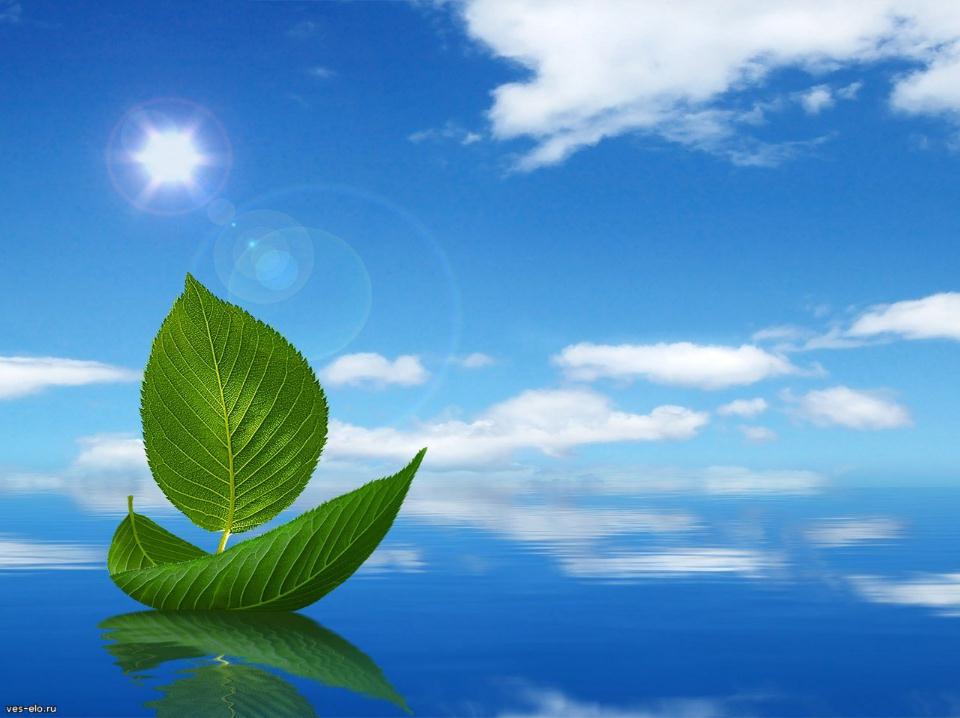 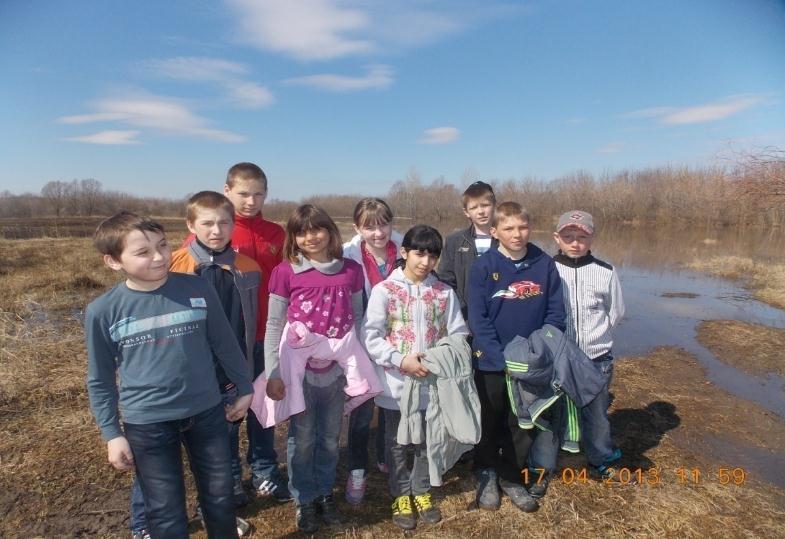 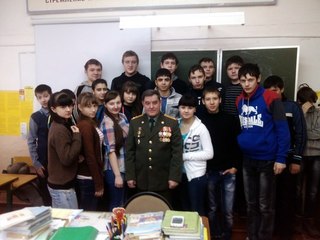 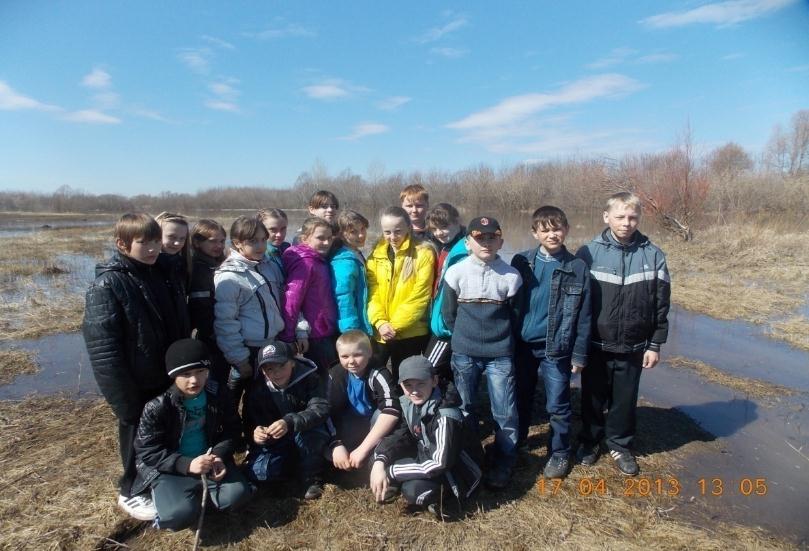 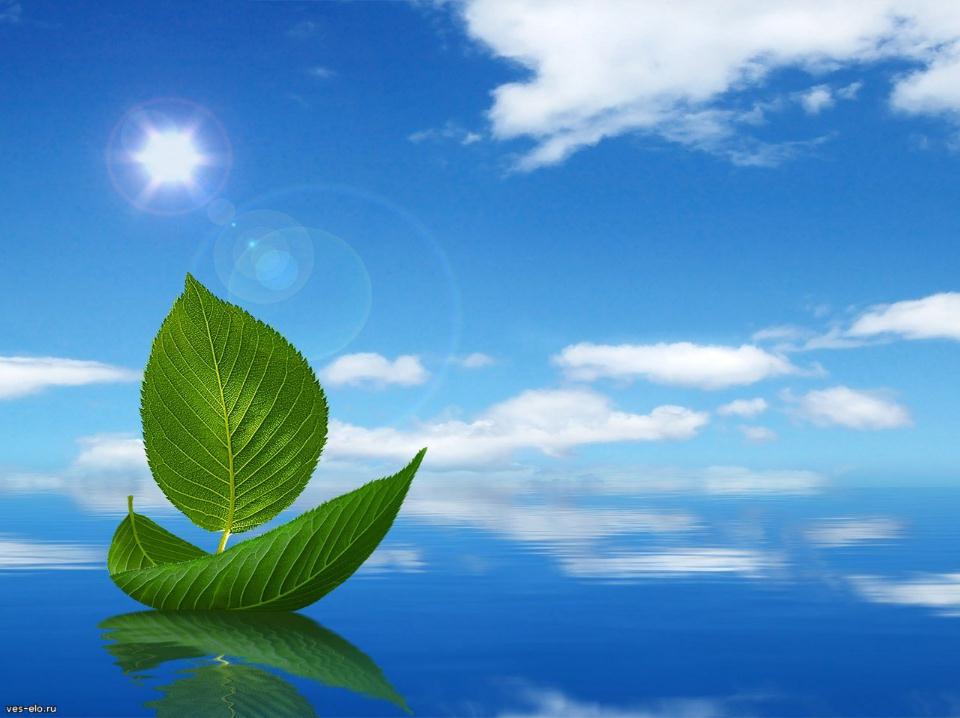 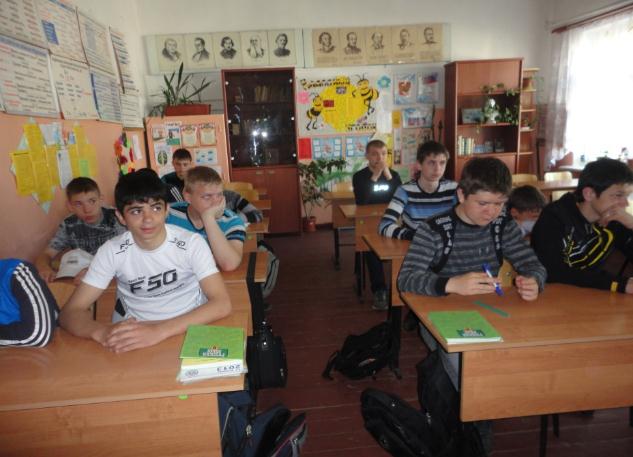 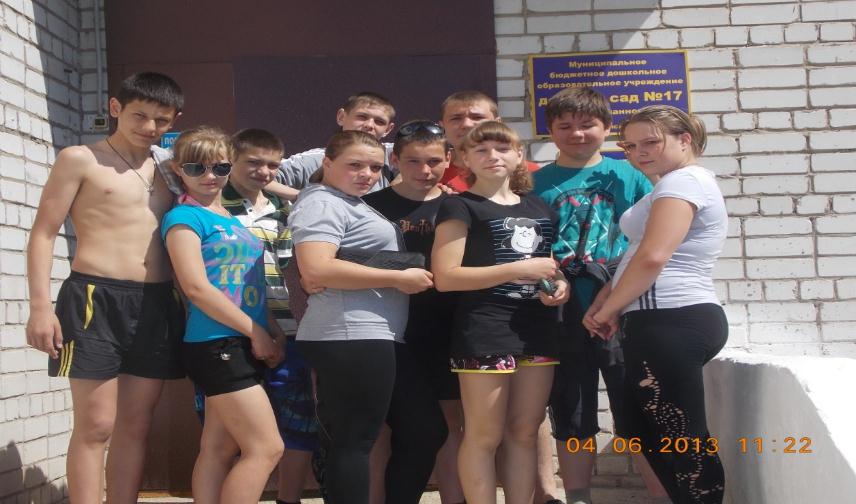 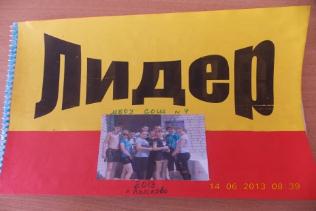 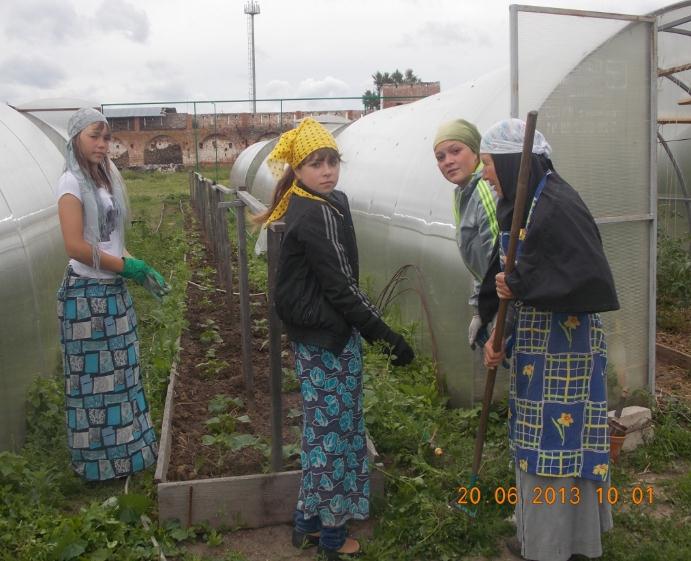 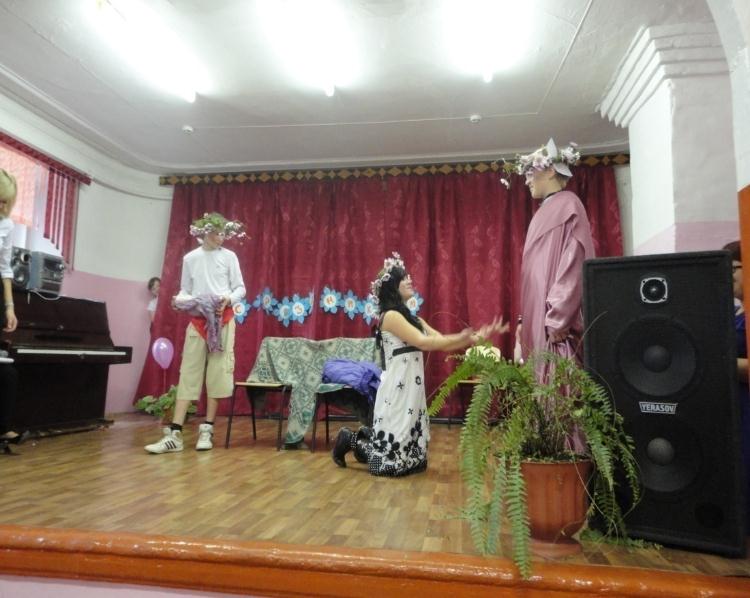 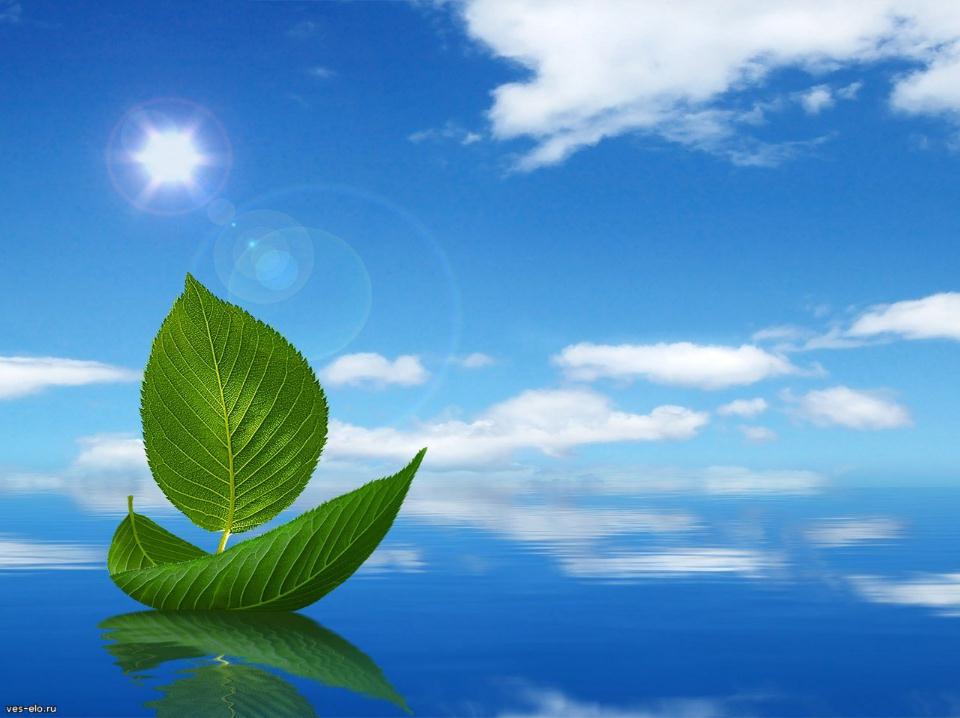 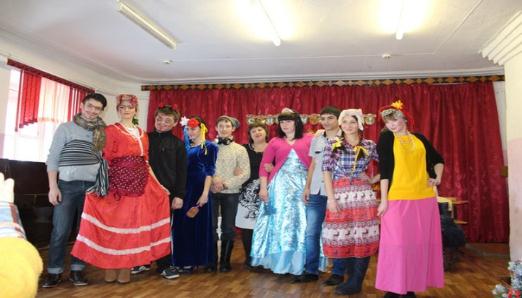 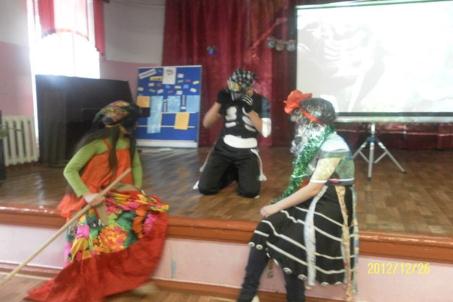 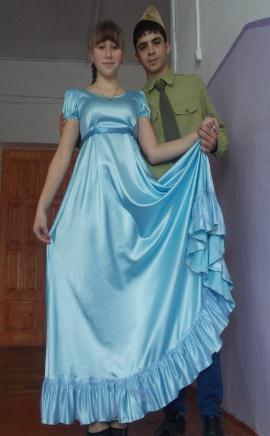 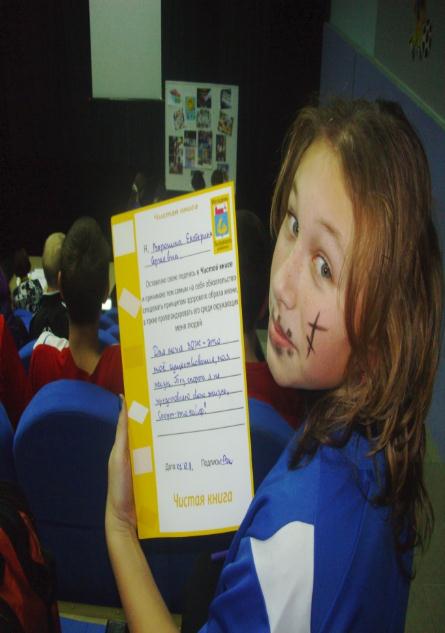 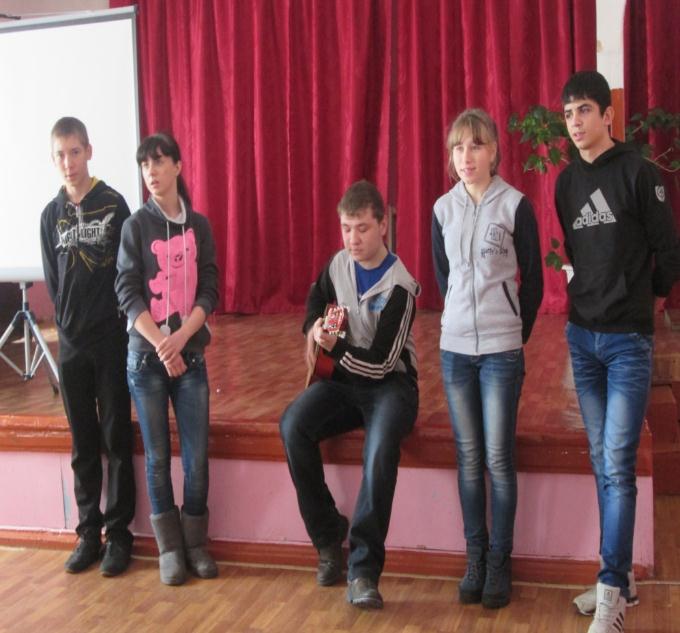 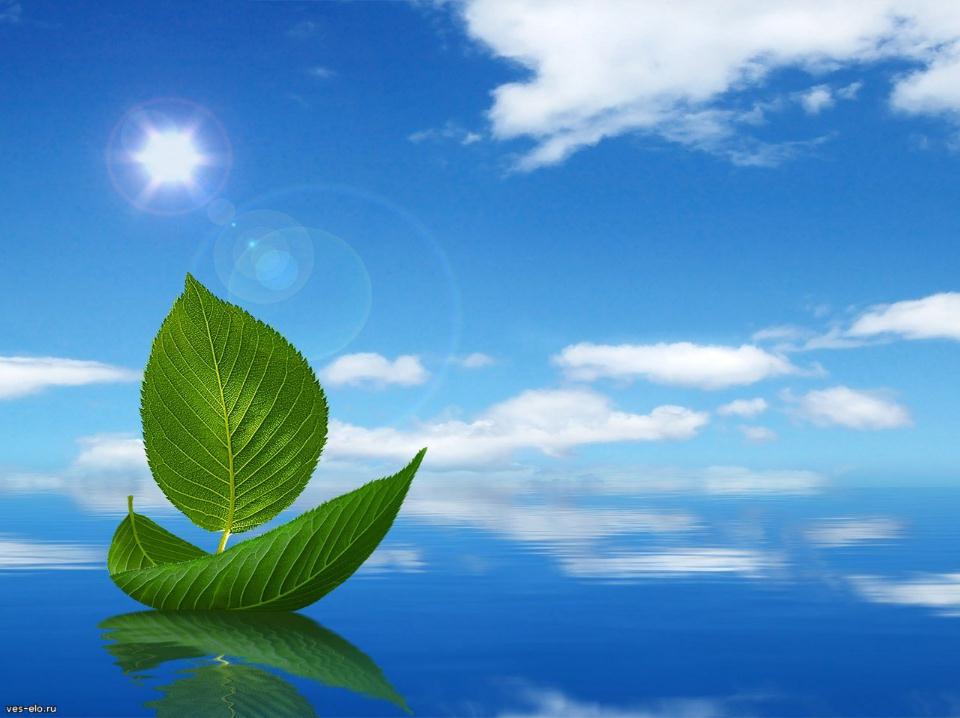 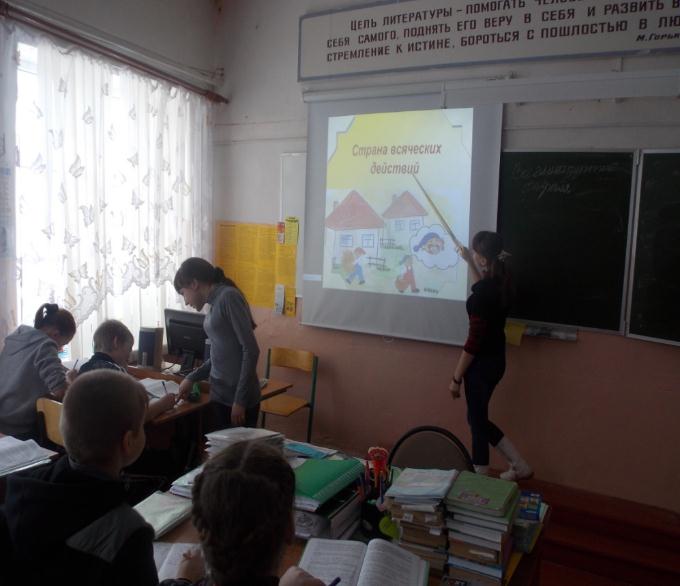 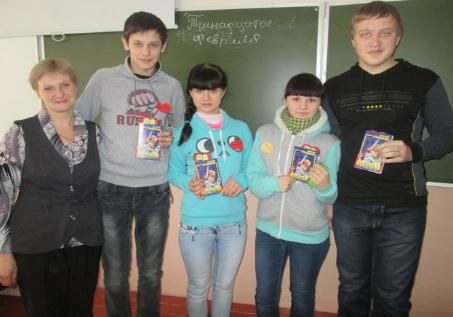 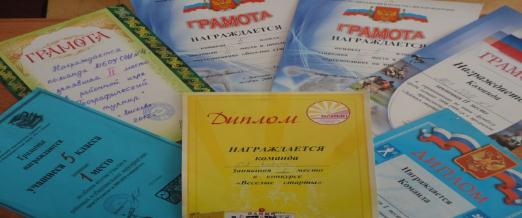 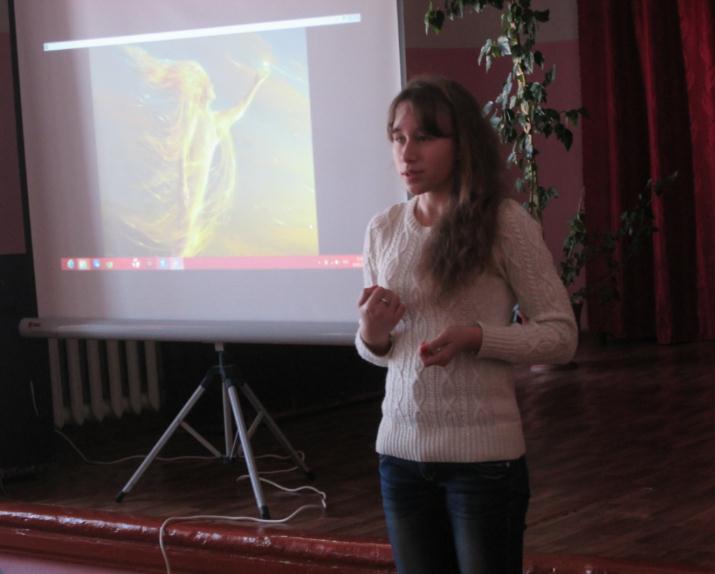 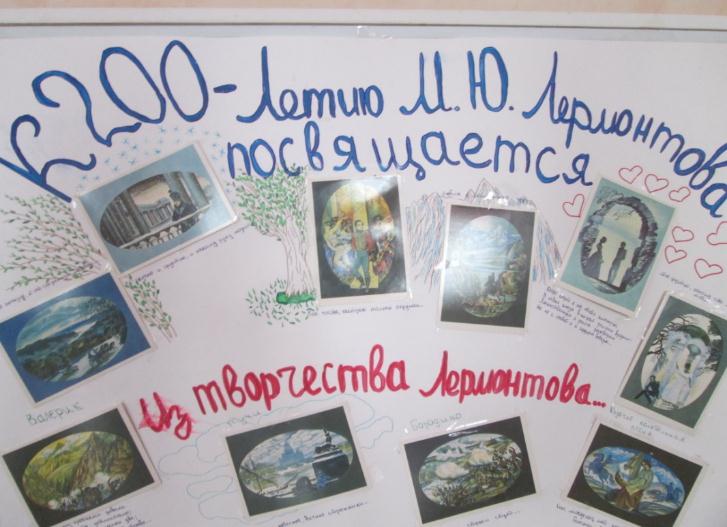 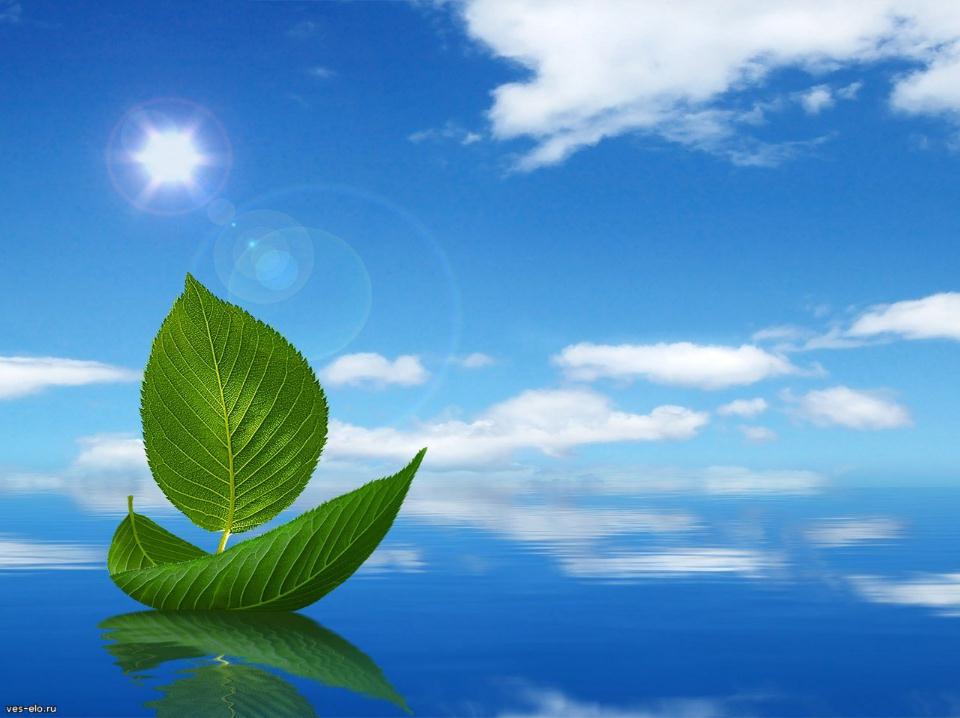 Адаптивный урок – сочетание элементов
 различных технологий, создающих комфортную
 среду урока.
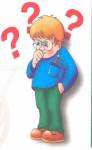 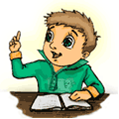 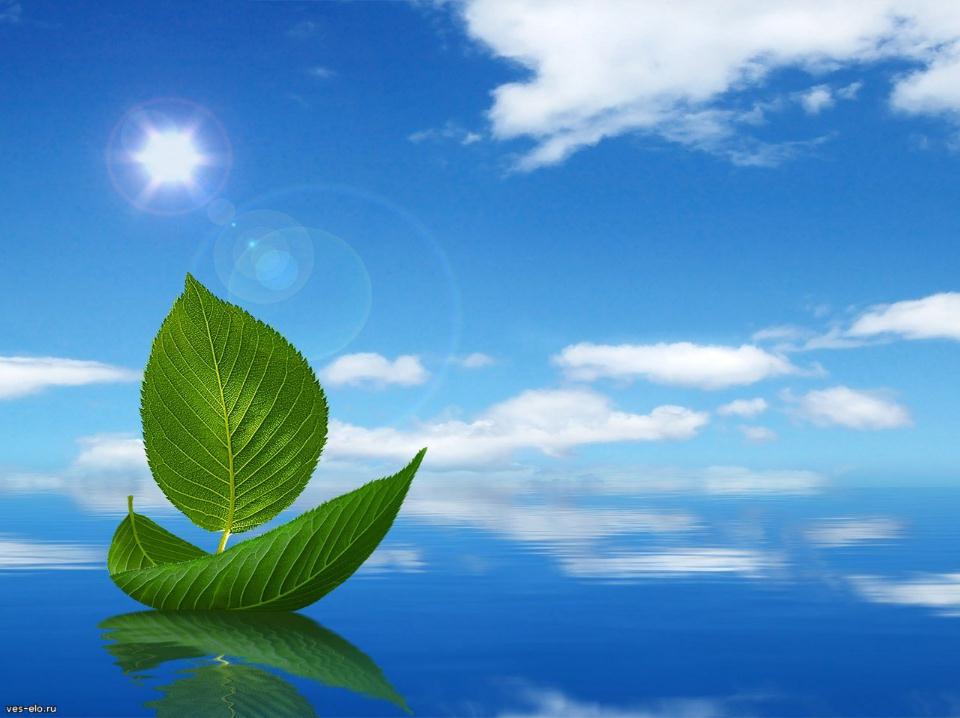 Благодарю за внимание!
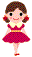 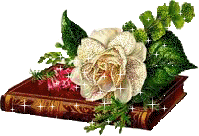